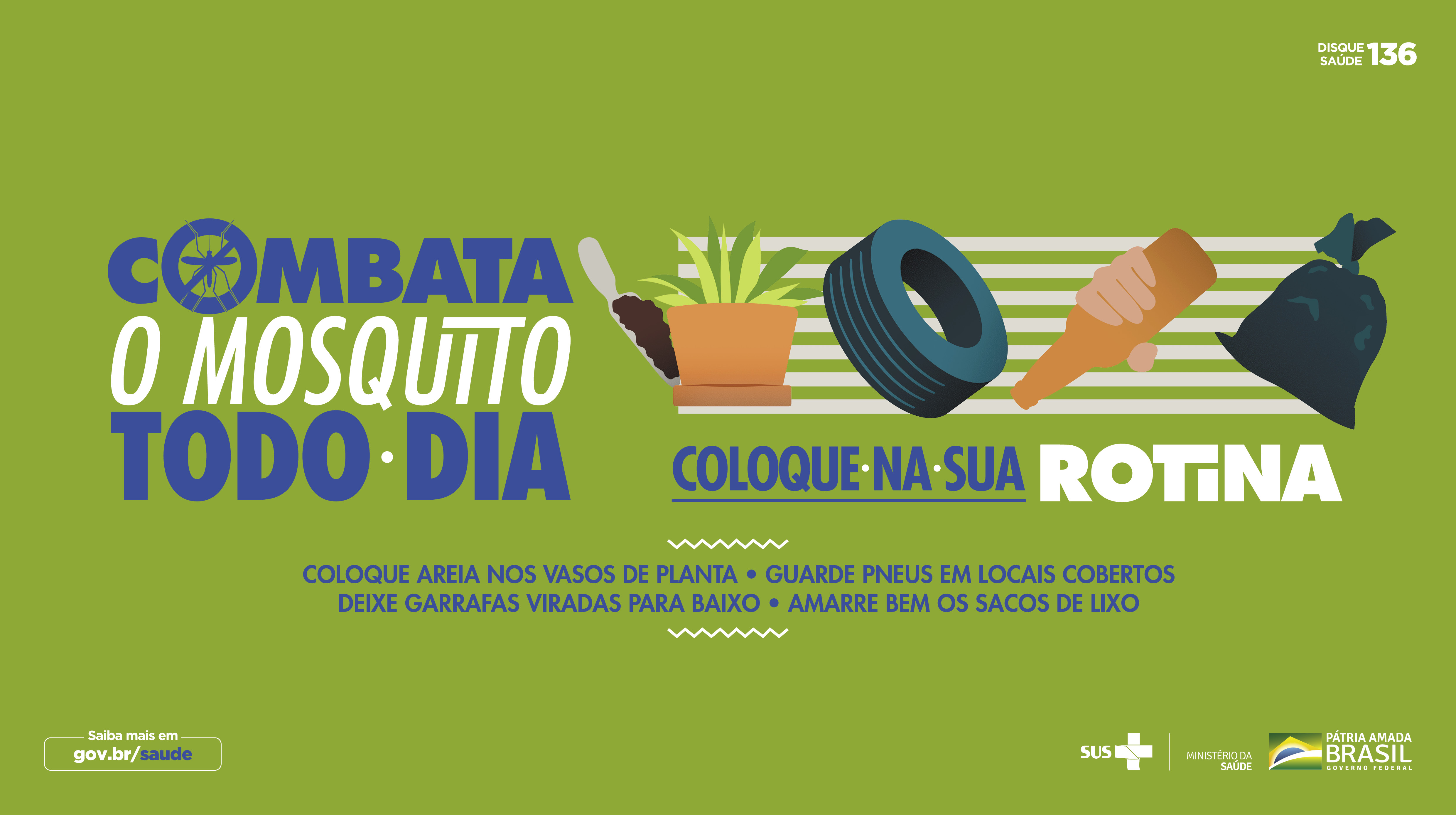 O controle da Dengue, Chikungunya e Zika é prioridade para o Governo Federal, que apoia ações de combate ao mosquito durante todo o ano e devem ser prioridade para todos
COMBATE AO AEDES AEGYPTI
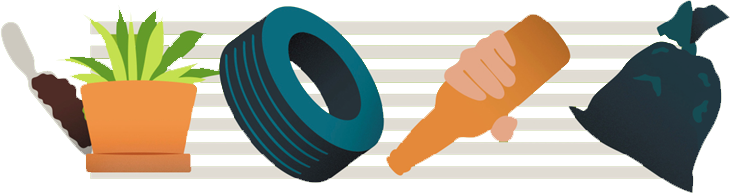 Contribui para o aumento da transmissão das doenças:
COMBATE AO AEDES AEGYPTI
01
Acúmulo de água e altas temperaturas;
Em 2021 há tendência de redução do número de casos em relação ao mesmo período de 2020, porém alguns estados e municípios registram aumento.
02
Grande número de pessoas suscetíveis às doenças;
03
No caso da Dengue, a mudança na circulação dos 4 tipos de vírus.
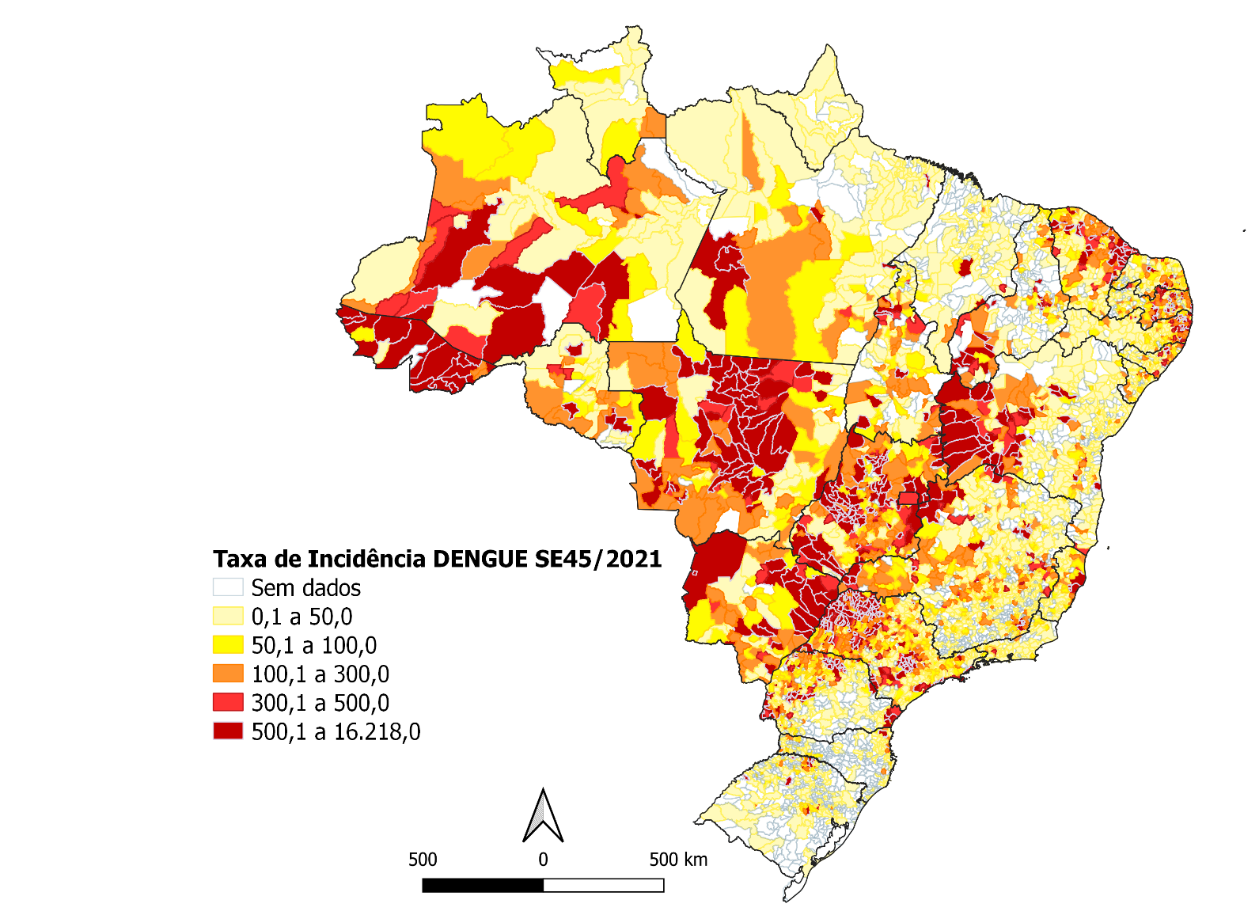 TAXA DE INCIDÊNCIA
DENGUE
Nº de casos prováveis
X
100 mil habitantes
População
*2021: dados referentes a SE 1 a 45. Fonte: Sinan on-line, banco atualizado em 17/11/2021.
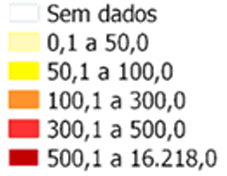 4
12 ESTADOS COM MAIOR VARIAÇÃO ENTRE 2020 E 2021
DENGUE
Estados que apresentaram aumento
*2021: dados referentes a SE 1 a 45. Fonte: Sinan on-line, banco atualizado em 17/11/2021.
5
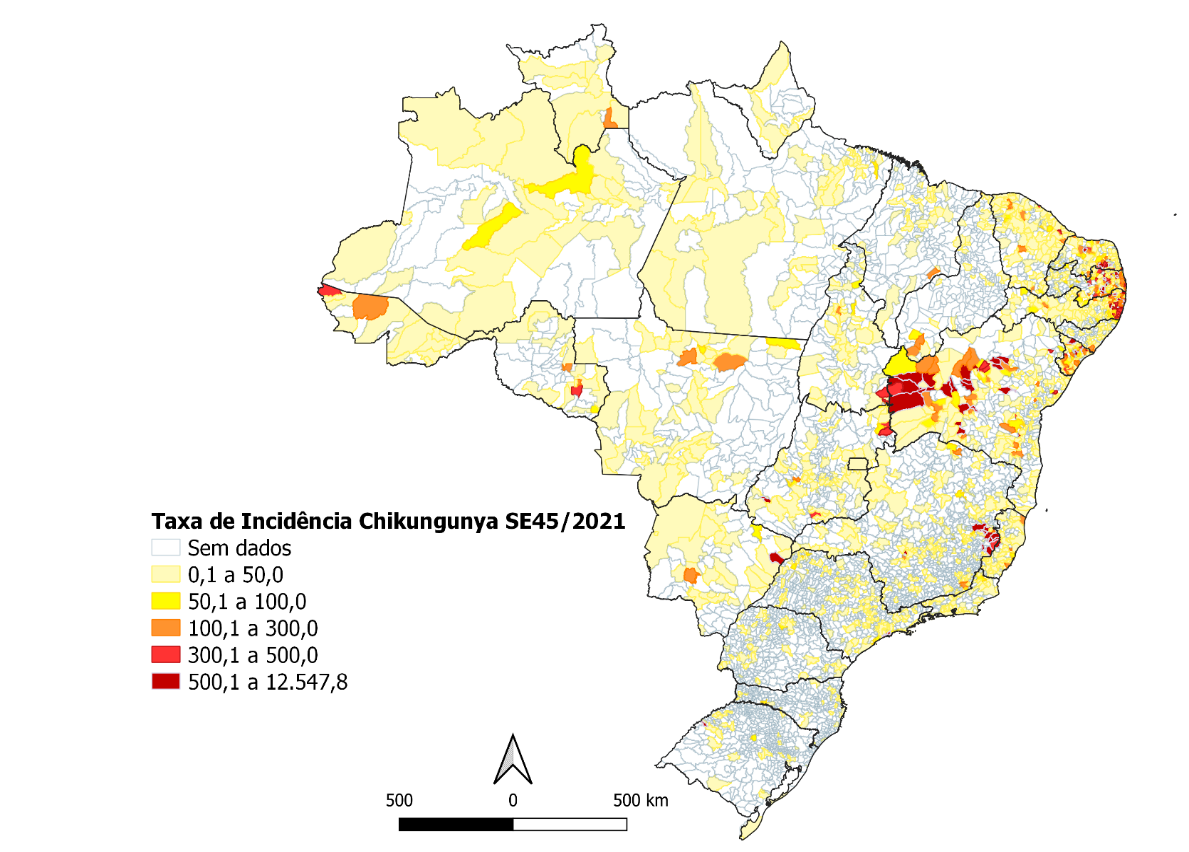 TAXA DE INCIDÊNCIA
CHIKUNGUNYA
Nº de casos prováveis
X
100 mil habitantes
População
*2021: dados referentes a SE 1 a 45. Fonte: Sinan on-line, banco atualizado em 17/11/2021.
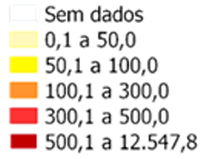 6
17 ESTADOS COM MAIOR VARIAÇÃO ENTRE 2020 E 2021
CHIKUNGUNYA
Estados que apresentaram aumento
*2021: dados referentes a SE 1 a 45. Fonte: Sinan on-line, banco atualizado em 17/11/2021.
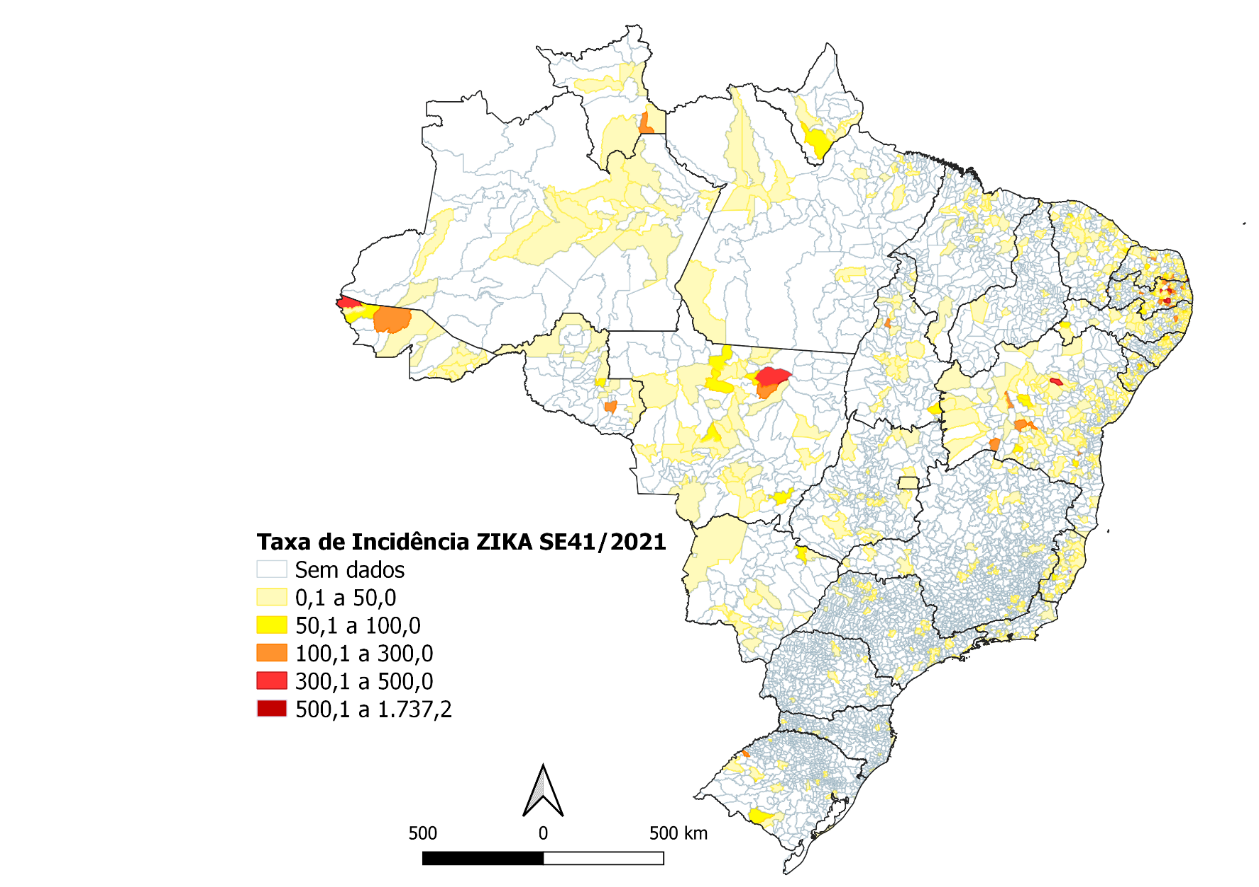 TAXA DE INCIDÊNCIA
ZIKA
Nº de casos prováveis
X
100 mil habitantes
População
*2021: dados referentes a SE 1 a 45. Fonte: Sinan on-line, banco atualizado em 17/11/2021.
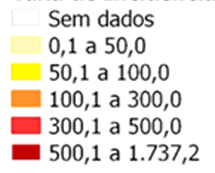 8
12 ESTADOS COM MAIOR VARIAÇÃO ENTRE 2020 E 2021
ZIKA
Estados que apresentaram aumento
*2021: dados referentes a SE 1 a 45. Fonte: Sinan on-line, banco atualizado em 17/11/2021.
LIRAa e LIA
Levantamento Rápido de Índice de Infestação por Aedes aegypti e Levantamento de Índice Amostral
Índices de Infestação
Tipos de Criadouros
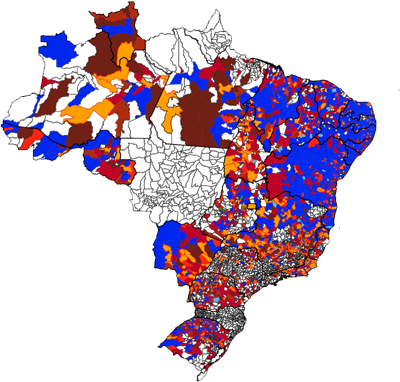 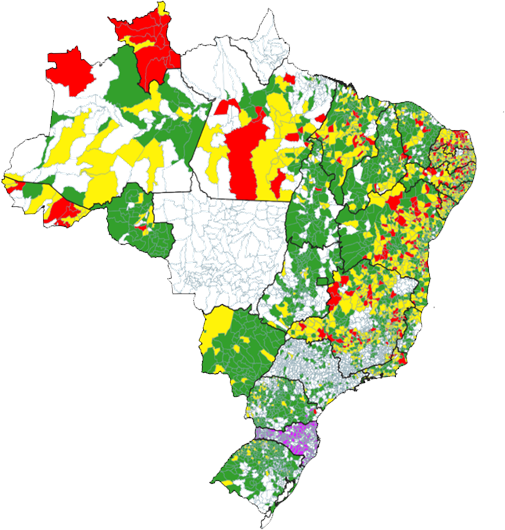 3.597 (65%) dos municípios realizaram o levantamento
Tipo de criadouros de mosquito:
Monitoramento
de risco:
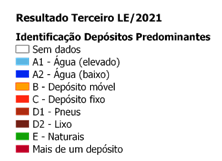 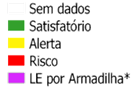 Fonte: dados enviados pelas Secretarias Estaduais de Saúde, atualizado em outubro de 2021.
10
INSETICIDAS
EM 2021
FLUODORA FUSION Camada de inseticida para
eliminação do mosquito adulto
ESPINOSADE Para eliminação de larvas
CIELO ULV Fumacê para eliminação do mosquito adulto
21 milhõesTabletes distribuídos
5 milKG distribuídos
165 milLitros distribuídos
42 milhõesTabletes em estoque
17 milKG em estoque
111 milLitros em estoque
Previsão de 240 millitros para 2022
Previsão de 12 mil quilos para 2022
Previsão de 84 milhõesde tabletes para 2022
11
PESQUISAS E INOVAÇÕES PARAVIGILÂNCIA DAS DOENÇAS
PROJETO INSETO ESTÉRIL
PROJETOWOLBACHIA
ESTAÇÕES DISSEMINADORAS
ARBOALVO
REPLICK
Bloqueio da transmissão de arbovírus com mosquitos com a bactéria Wolbachia.
Redução da população de mosquitos com mosquitos estéreis por radiação.
Uso de mosquitos para disseminarem larvicida em seus criadouros e assim eliminar suas larvas e pupas.
Metodologia de estratificação de áreas de maior risco para  a transmissão das arboviroses.
Rede de Pesquisa Clínica Aplicada para historia natural e reposta terapêutica da chikungunya.
12
AÇÕES REALIZADAS PELO MS EM 2021
Reunião sobre o Panorama da Vigilância e Controle das Arboviroses com para planejamento da ampliação da vigilância entomológica por ovitrampas no País.
Missão no estado do Acre para fortalecer ações de controle vetorial e vigilância das arboviroses.
Capacitações on-line às SES e SMS com mais de 8.400 acessos e 60% do público formado por Agentes de Endemias.
Apoio técnico às SES sobre a destinação adequada do inseticida Malathion, para minimizar riscos durante a etapa de recolhimento.
Atualização dos Planos Nacionais de Contingência às Emergências de Febre Amarela e de Arboviroses urbanas.
Encontro da Vigilância de Síndromes Neurológicas por Arbovírus e Planejamento para Integração de Ações da CGARB e da Vigilância em Saúde no Brasil.
Reuniões por videoconferências mensais com equipes das coordenações estaduais de arboviroses.
1º Seminário técnico para o controle de arboviroses transmitidas pelo Aedes.
13
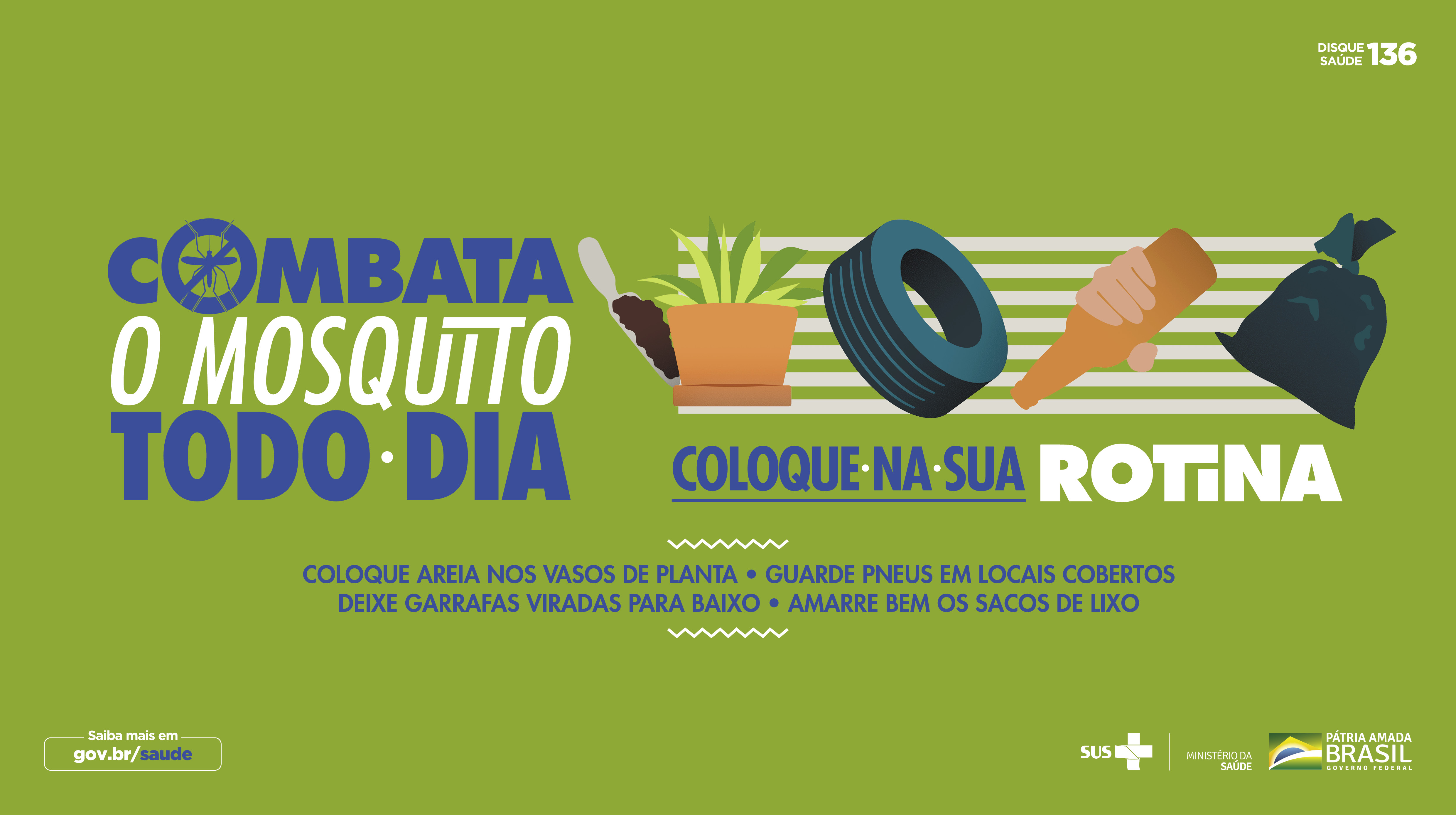